задачи
По представленному графику определите амплитуду и период колебаний нитяного маятника.
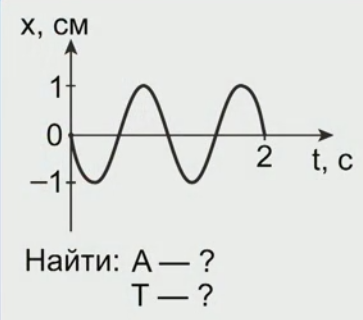 Пружинный маятник совершил за 4 с 16 полных колебаний. Необходимо определить период и частоту колебаний этого маятника.
Длина океанической волны составляет 270 м, период составляет 13,5 с. Определите скорость распространения волн.
Определите, во сколько раз будет отличаться длина звуковой волны при переходе из воздуха в воду. Считать, что скорость распространения звука в воздухе 340 м/с, в воде 1450 м/с.
В результате выстрела было услышано эхо через 20 с после произведенного выстрела. Определите расстояние до преграды, если скорость звука составляла 340 м/с.